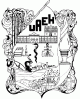 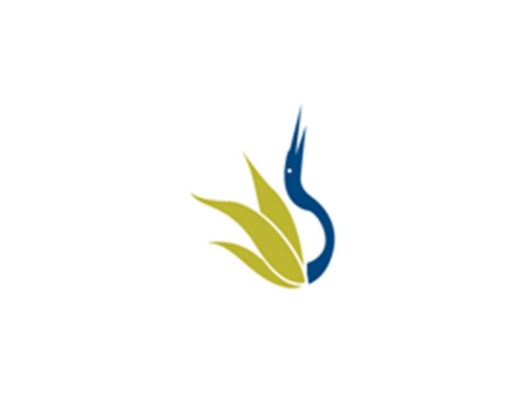 UNIVERSIDAD AUTÓNOMA DEL ESTADO DE HIDALGO
ESCUELA SUPERIOR DE ZIMAPÁN
Licenciatura en Derecho

Tema: So/Neither

L.E.L.I. Maria del Rosario Nolasquez Trejo

Enero – Junio 2014
Tema: So/Neither

Resumen (Abstract)

Reconocer frases y expresiones que denoten acuerdo y/o desacuerdo.
Usar dichas frases y expresiones de manera correcta.
To recognise phrases and expressions that denote agree and disagree.
To use these phrases and expressions in a correct way.


Palabras clave: (keywords)
Agree/disagree 
So/Neither
Objetivo general:
 El alumno podrá expresar y fundamentar acuerdos y desacuerdos, realizar invitaciones así como aceptar o rechazar las realizadas por terceros. Asimismo, podrá expresar preferencias, obligaciones y necesidades.
Nombre de la unidad: Expresar acuerdos, desacuerdos y sentimientos personales.


Objetivo de la unidad: Expresar opiniones sobre temas diversos, enfatizando si se está de acuerdo o no y que sentimientos provoca tal situación.
Tema: So/Neither

1.1. Expresar acuerdos y desacuerdos.

Introducción:
We use So + auxiliary + I to agree with positive sentences.
So do I
I really love travelling.
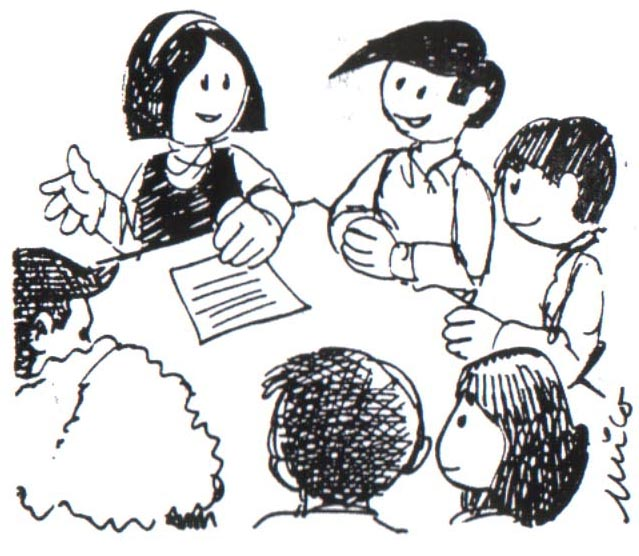 I enjoyed the concert.
I am excited about the party
So did I
So am I
Desarrollo del tema:
We use Neither + auxiliary + I to agree with negative sentences.
Neither do I.
Neither did I.
I don’t go out much.
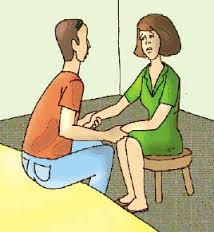 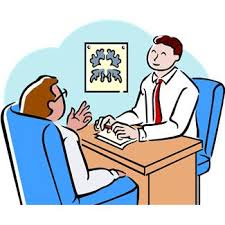 I didn’t sleep well.
I can’t play basketball.
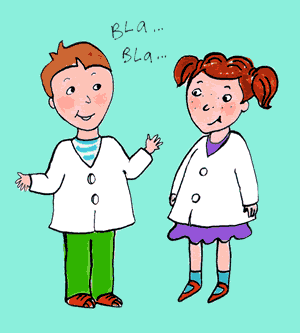 Neither can I.
We use a positive form of an auxiliary to disagree  with a negative sentence.
I don’t like cycling.
Oh, I do.
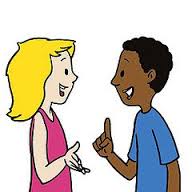 Oh, I will.
I won’t go to work on Saturday.
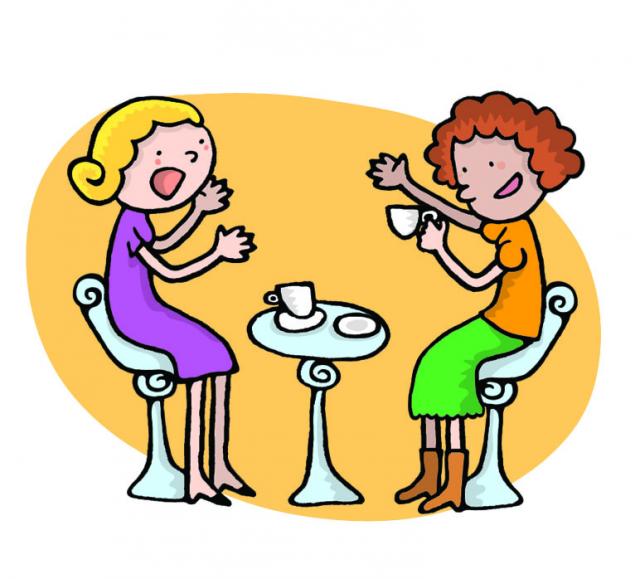 We use a negative form of an auxiliary to disagree with a positive sentence.
I’m student.
Oh, I’m not.
I’ve studied English.
Oh, I haven’t
I like pizza.
Oh, I don’t
I excercised this morning
Oh, I didn’t
Auxiliary verbs.

are/is/am
do/does
have/has
did
will
should
would
might
can
could
may
must
ought
was/were
Conclusión o cierre:
We use so/neither to agree with positive sentences and so/neither to agree with negative sentences.
Finding things in common
Bibliografía del tema:

(Establecer referencias bibliográficas. ( mínimo 3)

Redston, C. y Cunningham, G. (2005). Face2face Pre-intermediate Student’s Book. Italy: Cambridge.

LearnEnglish.
Ompersonal. (1999). Recuperado el 24 de marzo de 2014, de ompersonal:http://www.ompersonal.com.ar/omverbs/regularverbs.htm

Murphy, Raymond. (2001). English Grammar In use. Great Britain:Cambridge University Press.